Муниципальное общеобразовательное учреждение
 "Средняя школа № 95 Краснооктябрьского района Волгограда"
Исполнитель Чертежник
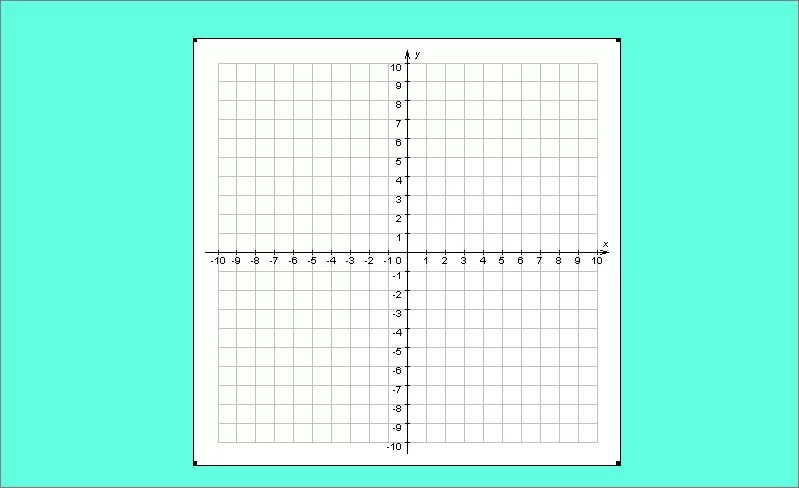 Подготовила: 
Каминская Галина Сергеевна, учитель математики и информатики
Места в зрительном зале задают двумя числами: номер ряда, номер кресла.




В географии положение точки на земной поверхности тоже определяется двумя числами – широтой и долготой.
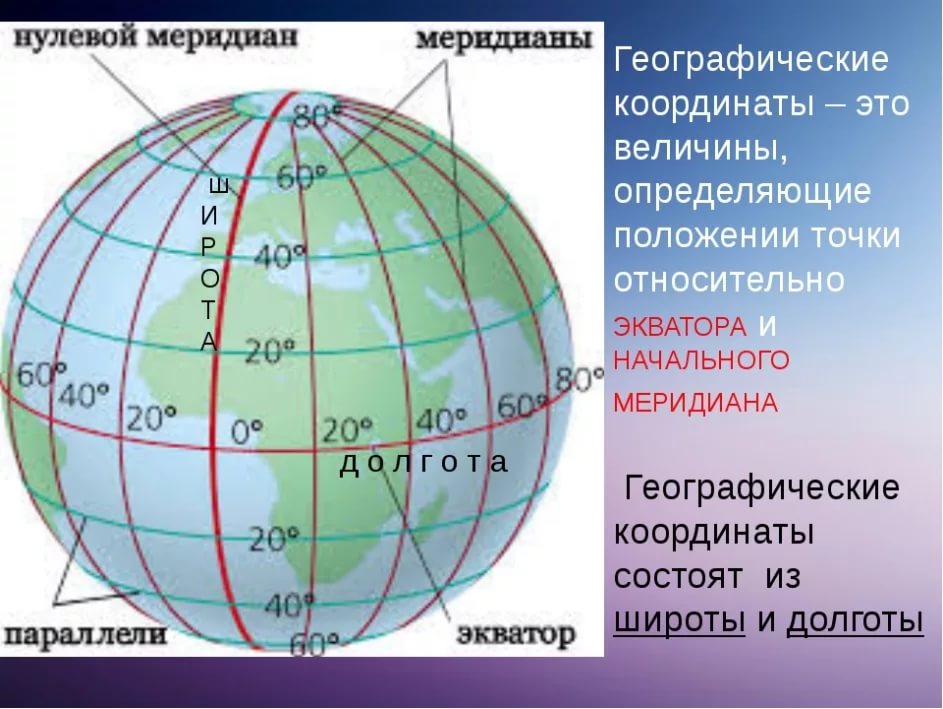 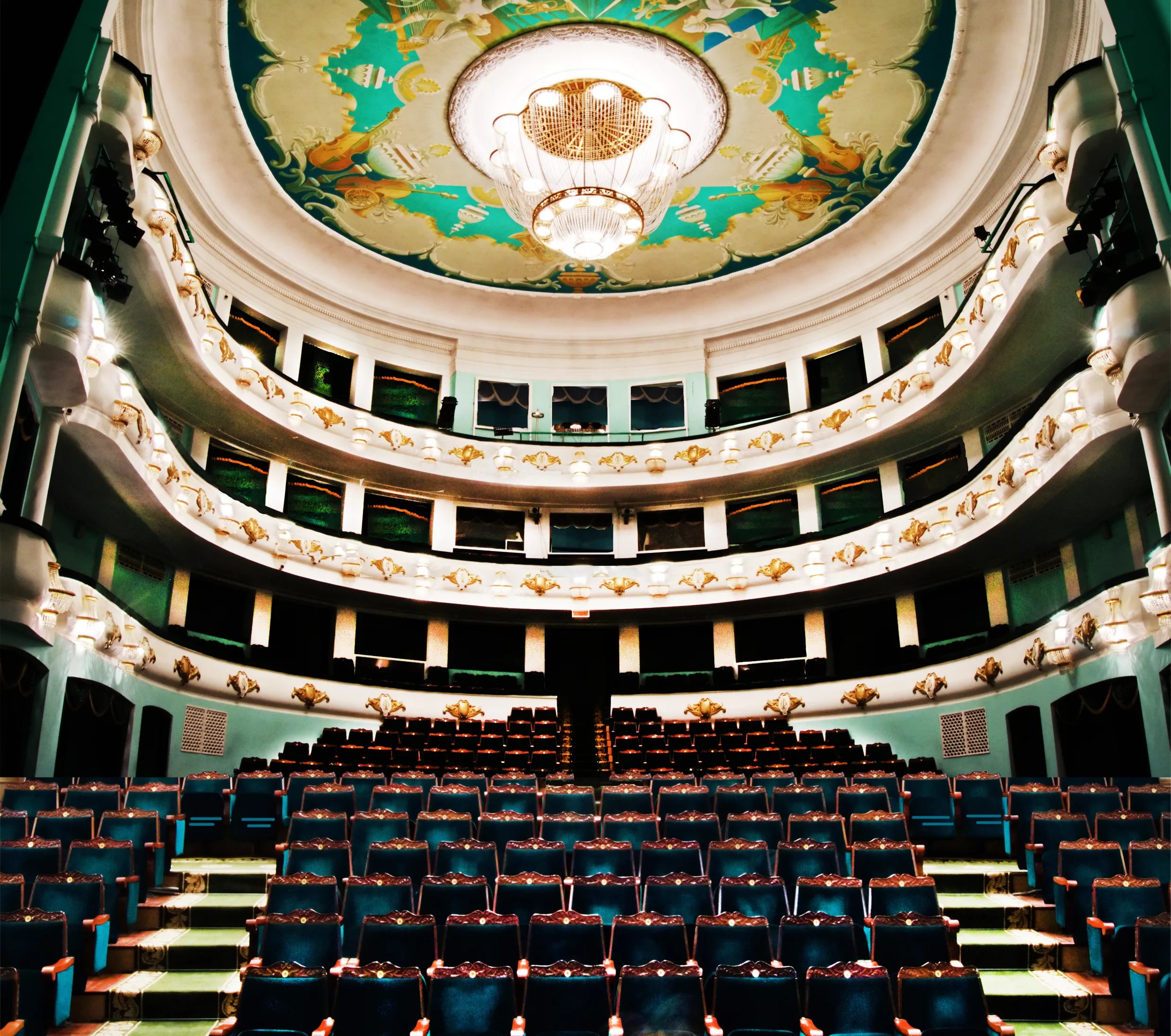 Подобным образом можно обозначить и положение точки на плоскости.

Проводят две перпендикулярные прямые – x и y, которые пересекаются в точке О – начале отсчёта.
Координатная плоскость
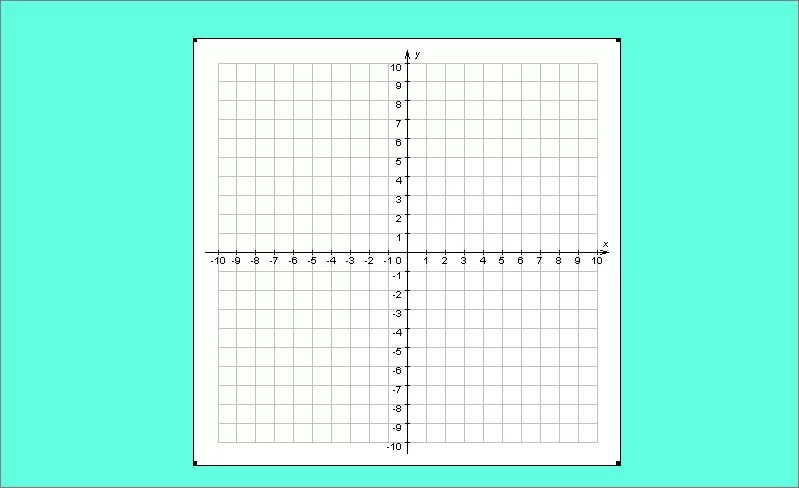 Оу - ось ординат
Ох - ось абсцисс
Положение точки А(2;3)
определяет два числа: 2 – абсцисса точки А, 
					3 – ордината точки А.
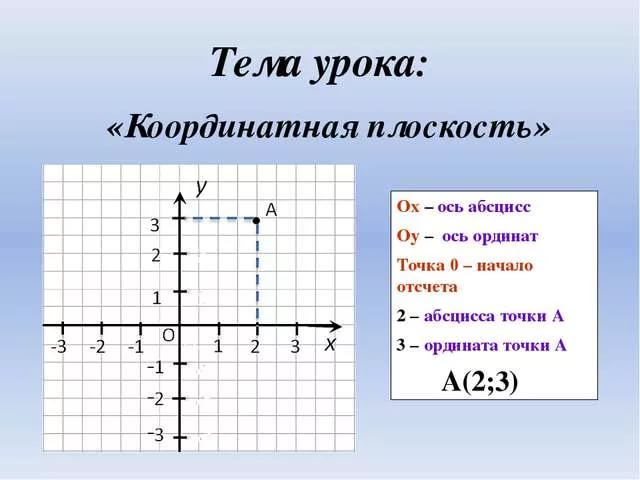 Исполнитель Чертёжник
Имеет перо, которое можно опускать  и поднимать.

 Основные команды:
поднять перо
опустить перо
выбрать чернила(синий)
сместиться в точку (х,у) 
сместиться на вектор(х,у)
Что будет изображено после выполнения команд?
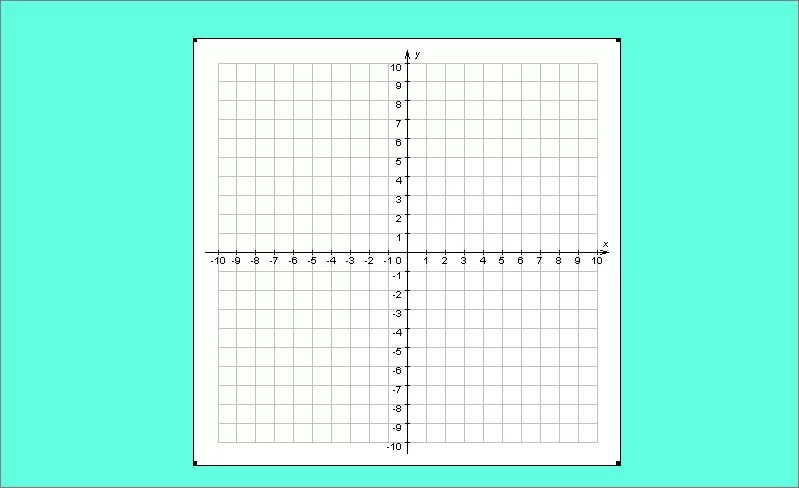 . опустить перо
. сместиться в точку (9,0) 
. сместиться в точку (9,5)
. сместиться в точку (0,5)
. сместиться в точку (0,0)
. поднять перо
Что будет изображено?
использовать Чертежник 
алг
нач
. опустить перо
. сместиться в точку (9,0) 
. сместиться в точку (14,5)
. сместиться в точку (15,5)
. сместиться в точку (15,6)
. сместиться в точку (14,5)
. сместиться в точку (9,6)
. поднять перо
. сместиться в точку (9,5)
. опустить перо
. сместиться в точку (9,4)
. сместиться в точку (10,4)
. сместиться в точку (10,5)
. сместиться в точку (9,5)
. поднять перо
. сместиться в точку (9,6)
. опустить перо
. сместиться в точку (10,9)
. сместиться в точку (7,7)
. сместиться в точку (5,10)
. сместиться в точку (4,7)
. сместиться в точку (2,9)
. сместиться в точку (1,6)
. сместиться в точку (-1,7)
. сместиться в точку (0,4)
. сместиться в точку (-2,3)
. сместиться в точку (0,0)
кон
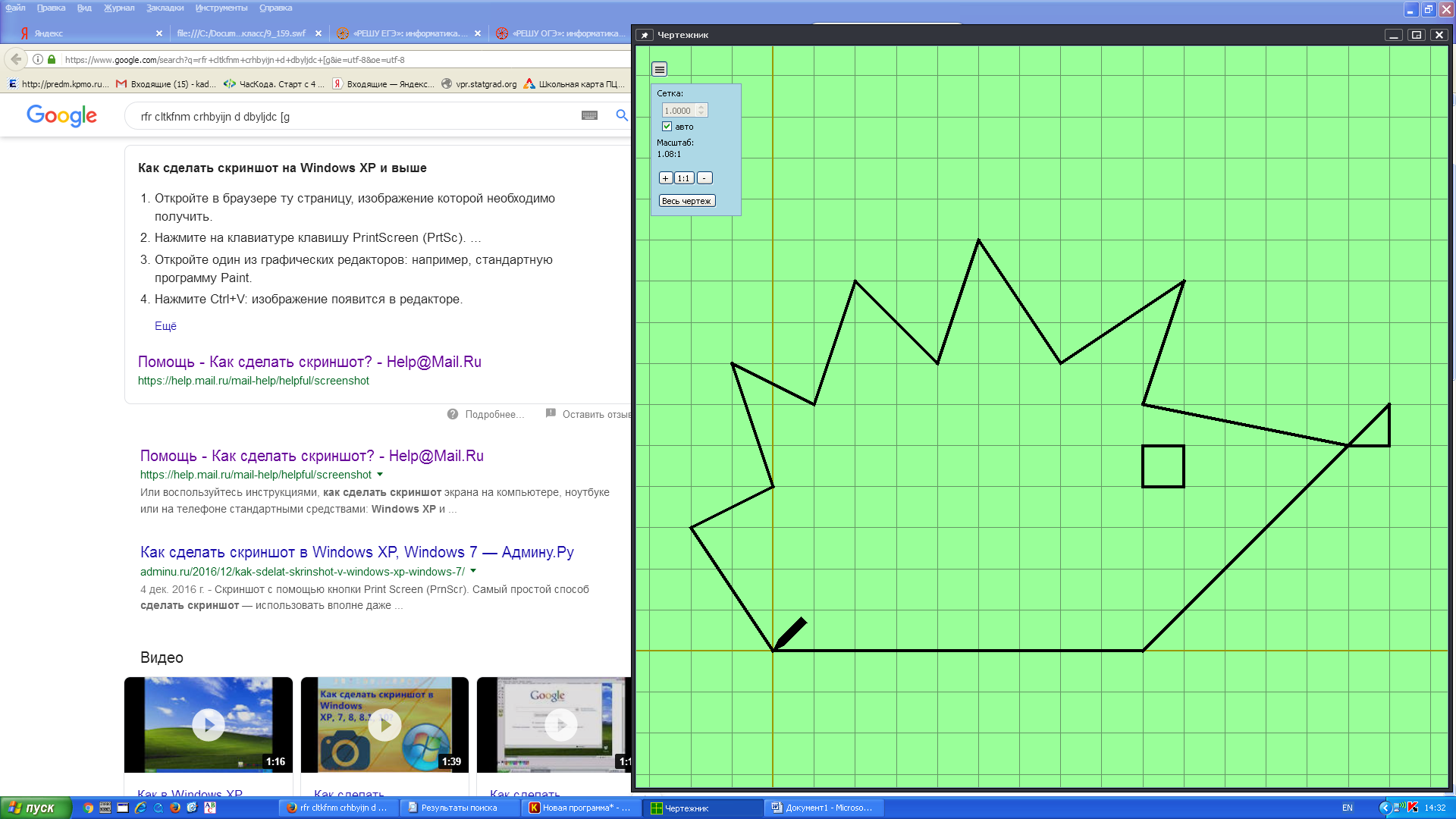 Перевести координаты в систему исполнителя Чертежник
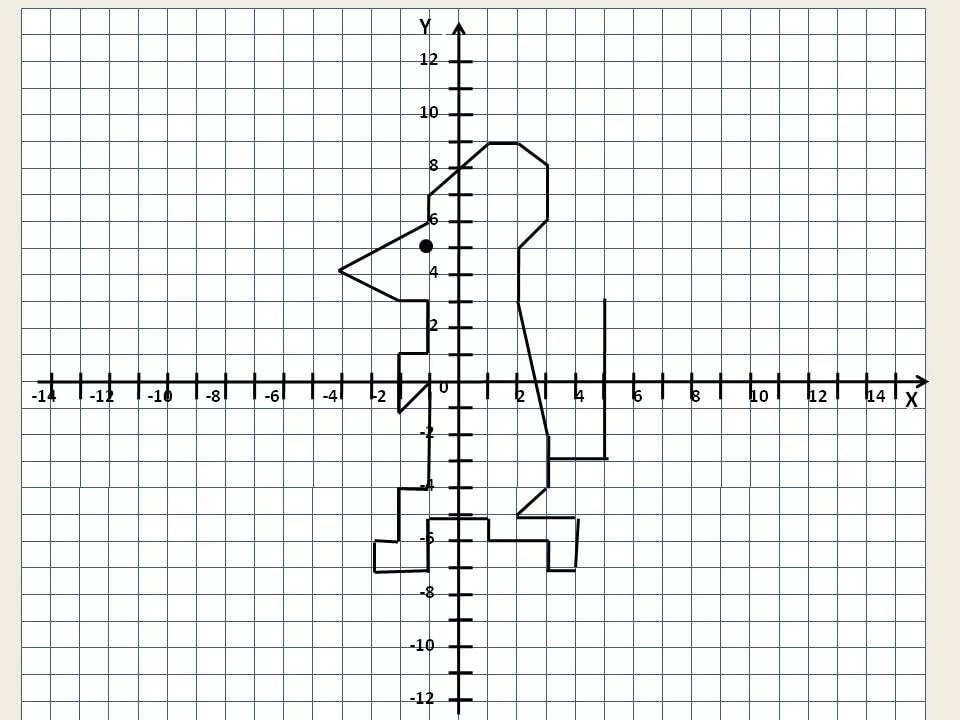 Домашнее задание: Составить картинку на координатной плоскости, вычислить координаты точек, написать программу для исполнителя Чертежник
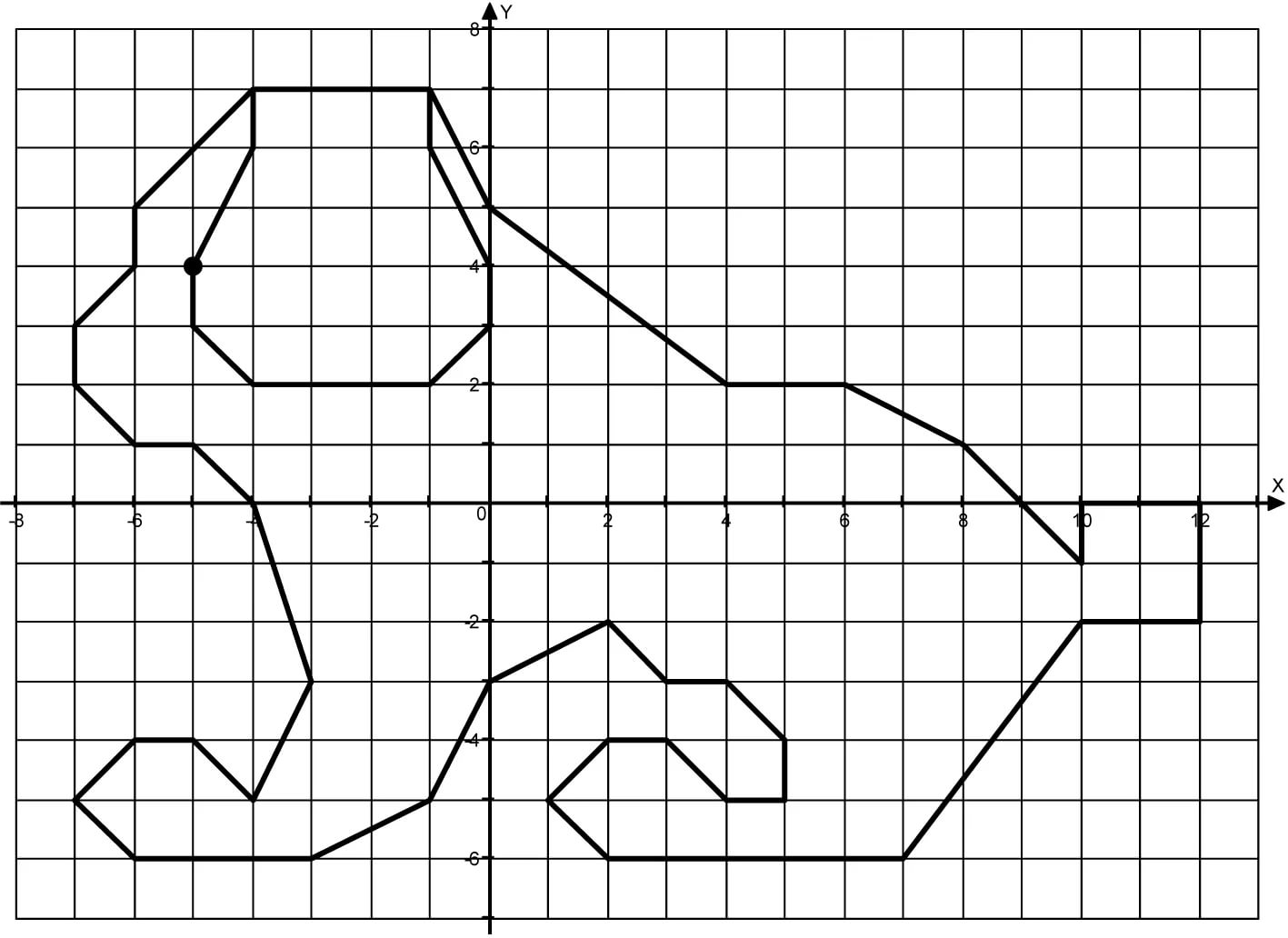